Comitê de Expansão
Encontros Públicos – Atividades Inter-religiosas – Adoção de comunidades – Caminhadas por Valores
Flávio Borges – Coordenador Nacional do Comitê de Expansão
Junho de 2019
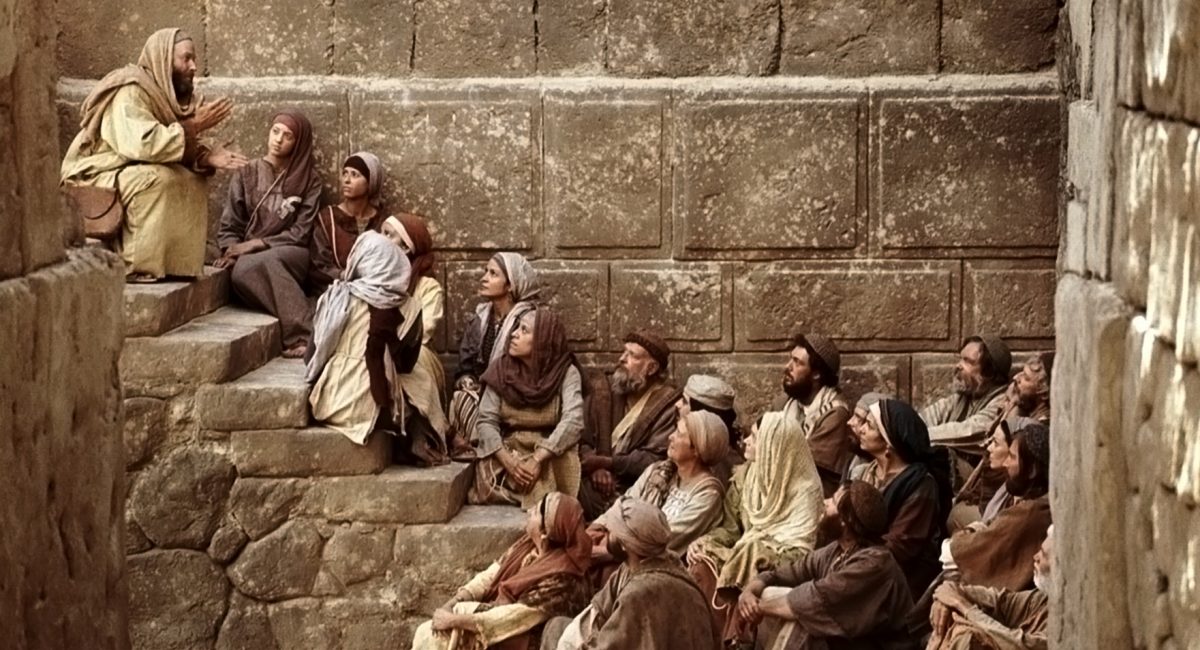 COLOQUE O TÍTULO AQUI TAMBÉM
AQUI ENTRAM OS CONTEÚDOS e FOTOS
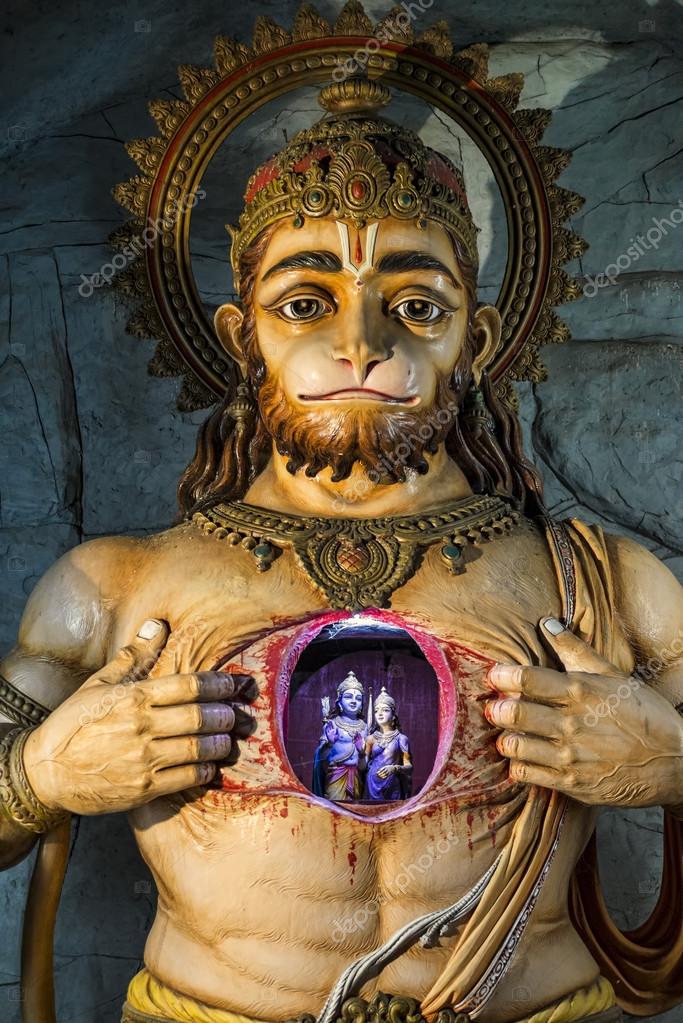 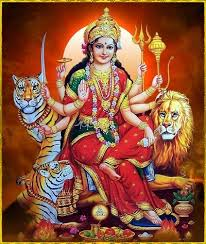 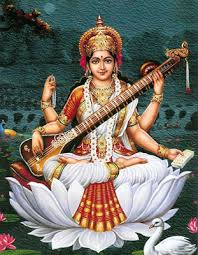 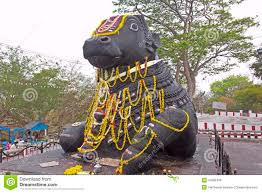 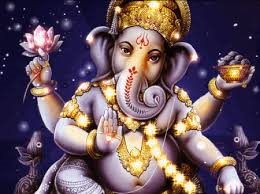 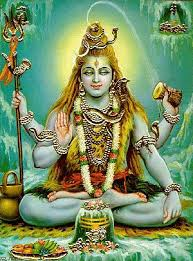 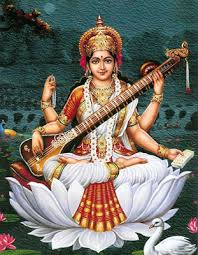 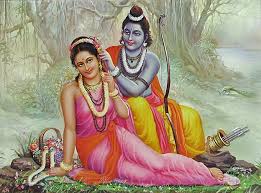 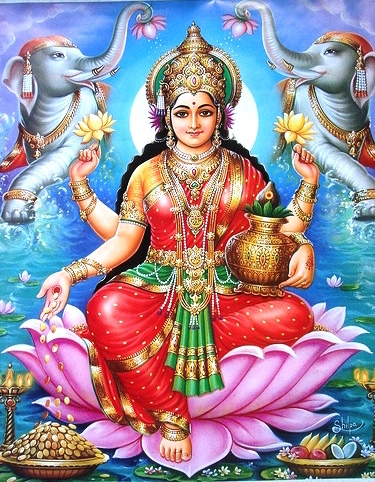 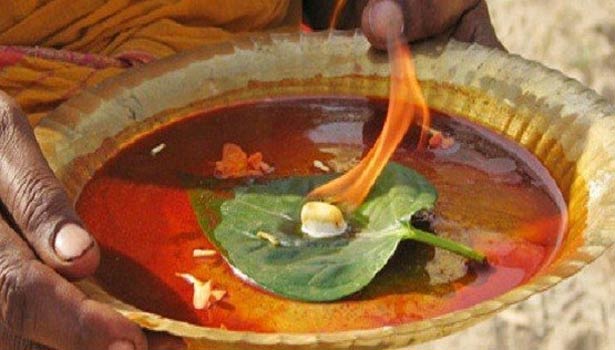 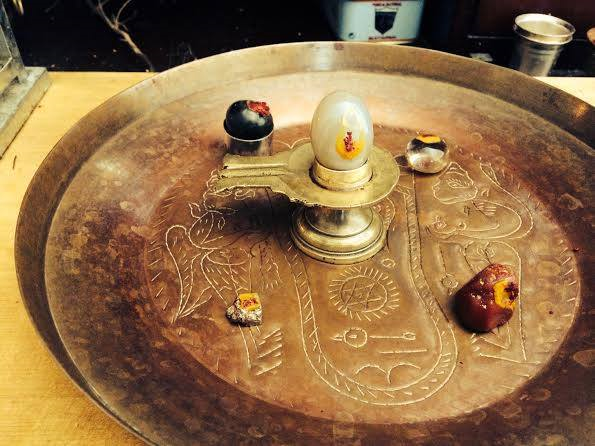 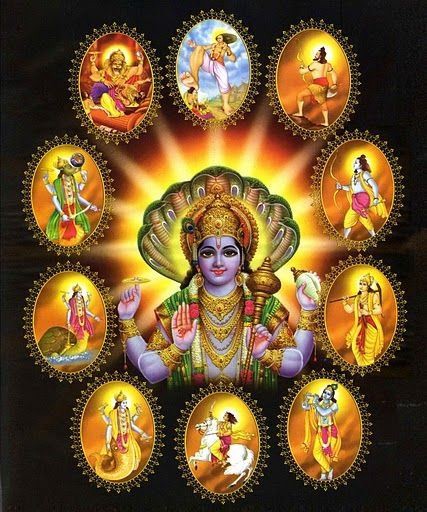 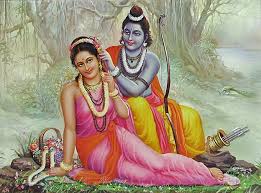 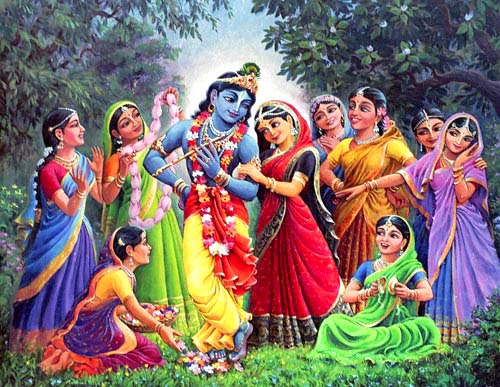 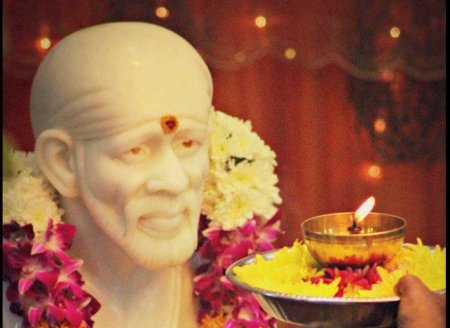 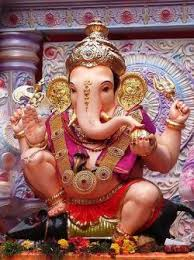 A Organização deve estar preparada para acolher pessoas de todas as denominações religiosas...
Encontros PúblicosEncontros Inter-religiososAdoção de ComunidadesCaminhada pelos Valores
Encontro por uma nova consciência – março, 2019 - Ponta Grossa / PR
Como organizar um evento deste porte com apenas 3 devotos Sai?????
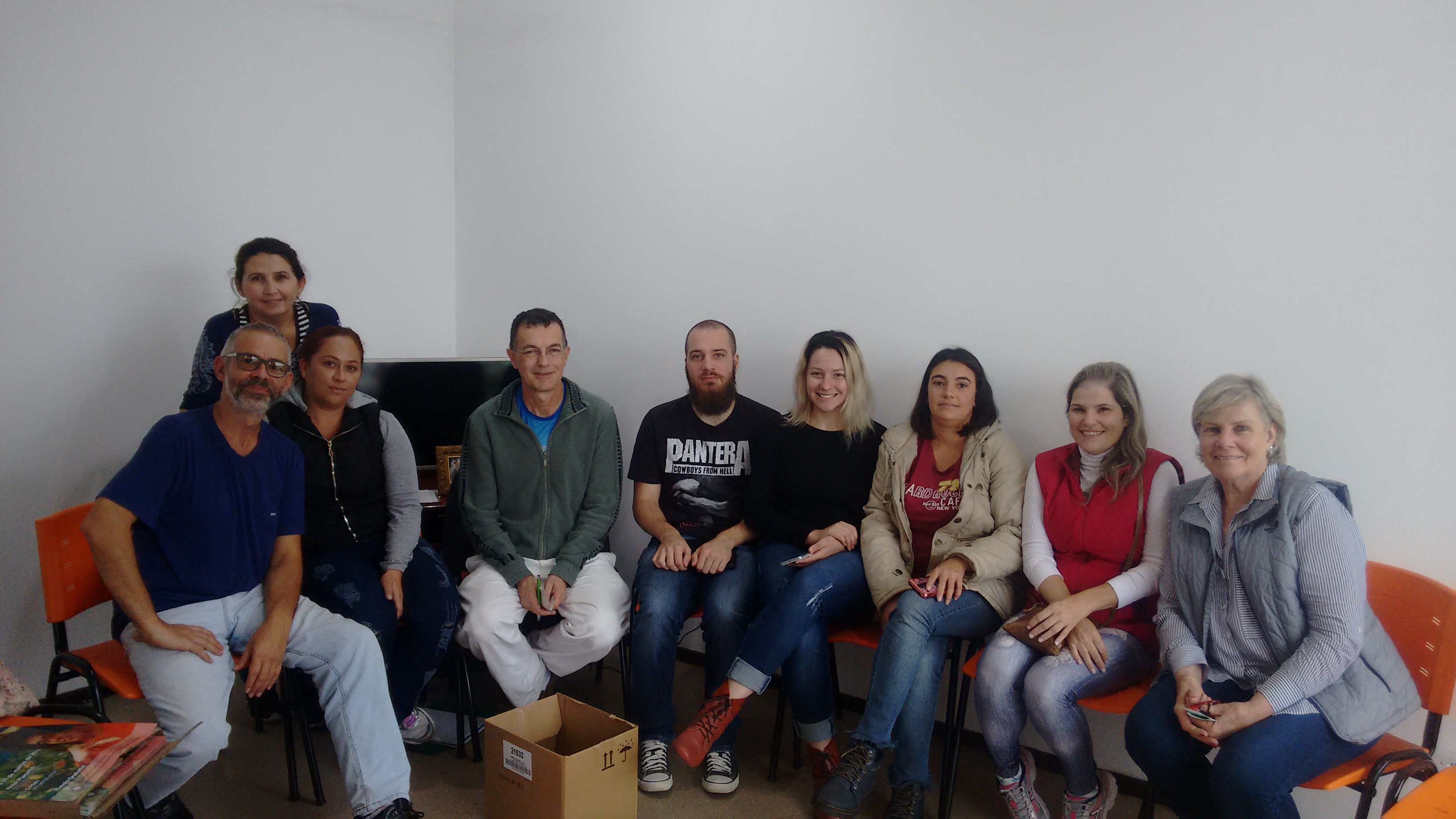 Oferecer atividades de interesse social...
Projeto do curso de Alimentação VegetarianaGrupo Sri Sathya Sai de Ponta Grossa - 2019
Início: 03/08 				Fim: 31/08 
Dias: Sábados de manhã 9:30
Desafio:

Fazer um encontro público em sua cidade!!!!
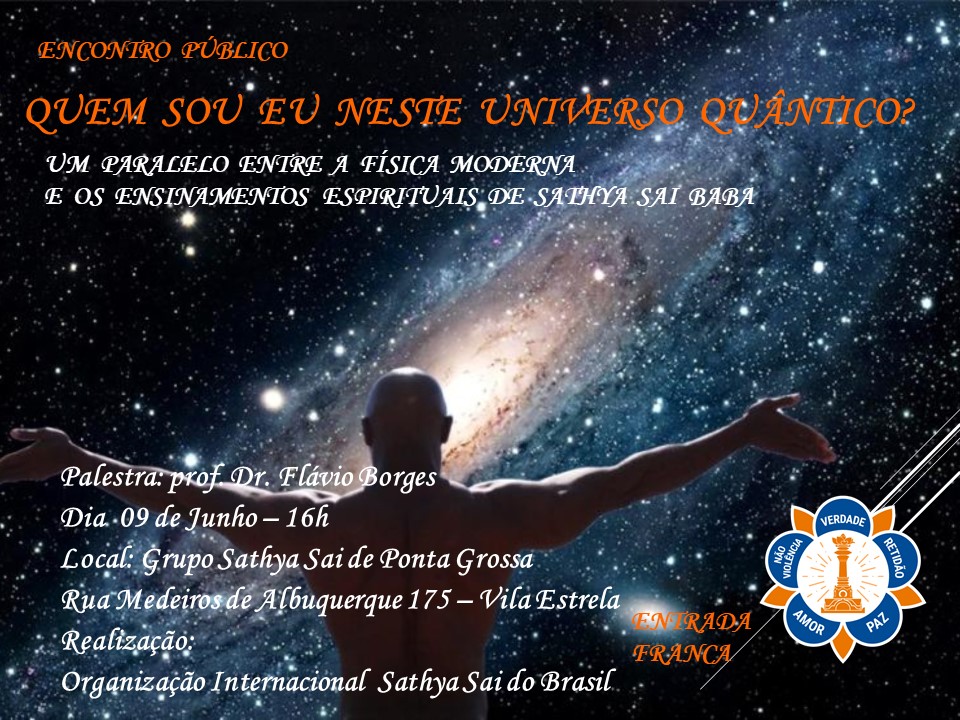 Agende o seu Encontro Público
Entre em contato com Flávio Borges
flavio.borges23@gmail.com
fborges@uepg.br
(42)991620707